“I Will Rejoice”
(Psalm 63:1-11; Phili. 4:4-13)
“I Will Rejoice”
(Psalm 63:1-11; Phili. 4:4-13)
There seems to be an epidemic of “discontentment,” “dissatisfaction,” “unhappiness,” and “anger.”
“I Will Rejoice”
(Psalm 63:1-11; Phili. 4:4-13)
For the materialist, happiness is found in things …
For the narcissist, happiness is found in anything that draws attention to themselves or satisfies their self-centered craving at the moment …
Such “pseudo happiness” will always result in discontentment, dissatisfaction, unhappiness, & anger.
“I Will Rejoice”
(Psalm 63:1-11; Phili. 4:4-13)
THERE IS ONLY ONE SOURCE FOR TRUE FULFILLMENT, JOY, PEACE & GENUINE OVER-ALL WELL BEING!
“I Will Rejoice”
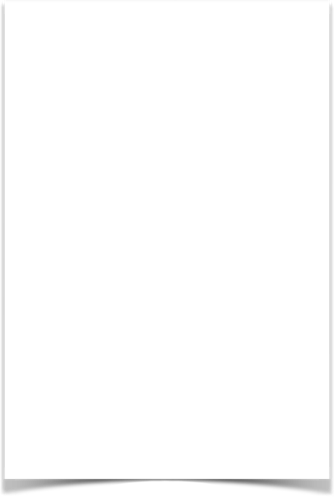 (Psalm 63:1-11)
It is generally agreed David wrote Ps 63 in the wilderness of Judah during the Absalom revolt (2 Sam 15–18). 
David & his men took the Jericho road through the northern part of the wilderness of Judah. 
He lingered awhile at “the fords” before crossing the Jordan.
King David On The Run From Absalom
Psalm 63:title–11 (NKJV)
A Psalm of David When He Was in the Wilderness of Judah.
 1 O God, You are my God; Early will I seek You; My soul thirsts for You; My flesh longs for You In a dry and thirsty land Where there is no water. 2 So I have looked for You in the sanctuary, To see Your power and Your glory. 3 Because Your lovingkindness is better than life, My lips shall praise You. 4 Thus I will bless You while I live; I will lift up my hands in Your name. 5 My soul shall be satisfied as with marrow and fatness, And my mouth shall praise You with joyful lips.
Psalm 63:title–11 (NKJV)
6 When I remember You on my bed, I meditate on You in the night watches. 7 Because You have been my help, Therefore in the shadow of Your wings I will rejoice. 8 My soul follows close behind You; Your right hand upholds me. 9 But those who seek my life, to destroy it, Shall go into the lower parts of the earth. 10 They shall fall by the sword; They shall be a portion for jackals. 11 But the king shall rejoice in God; Everyone who swears by Him shall glory; But the mouth of those who speak lies shall be stopped.
“I Will Rejoice”
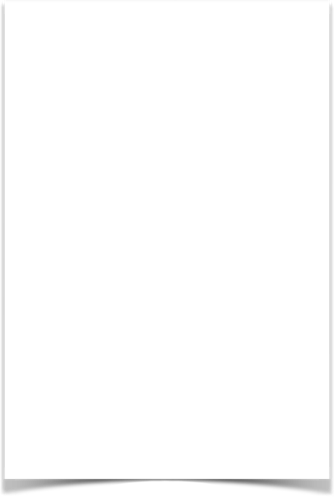 (Psalm 63:1-11)
David’s TRUST in GOD as being the ONLY SOURCE of TRUE & ENDURING SATISFACTION (1,2)
David’s GRATITUDE and RESPONSE  for GOD’s LOVINGKINDNESS & PROVISION which fully satisfied his every NEED (3-7)
David’s RECOGNITION of the cause of his SATISFACTION & his ONLY HOPE of ENDURANCE (8-11)
King David On The Run From Absalom
“I Will Rejoice”
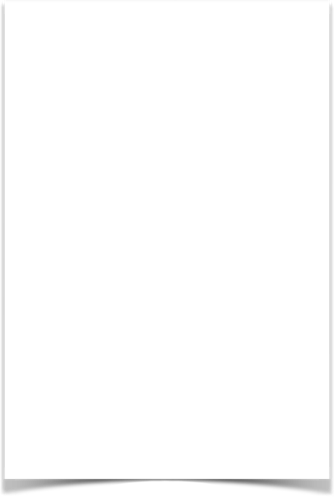 HE TRUSTED GOD To SATISFY (1,2)
“O God, You are my God” (Elohim my ’El), i.e., the strong one to whom he can appeal with confidence in time of need. 
From his youth (1 Sam. 17:34-51)
While running from Saul (1 Sam. 24:1-21; 26:9-24)
David’s prayer after being established as king (2 Sam. 7)
To forgive him (2 Sam. 12; Ps. 51)
PSALM 63
1 O God, You are my God; Early will I seek You; My soul thirsts for You; My flesh longs for You In a dry and thirsty land Where there is no water.
“I Will Rejoice”
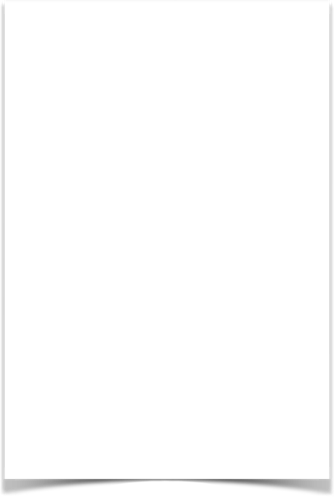 HE TRUSTED GOD To SATISFY (1,2)
“Early will I seek You” 
David sought God “first thing”  i.e., “earnestly” (Ps. 5:3; Is. 26:9)
David’s confidence in God is seen in that he put God in His proper place - FIRST. (Mat 6:33)
David had trusted God in the good times, therefore he could trust God even though it appeared everything was lost (Prov. 8:17 cf w/ 1:27,28)
PSALM 63
1 O God, You are my God; Early will I seek You; My soul thirsts for You; My flesh longs for You In a dry and thirsty land Where there is no water.
“I Will Rejoice”
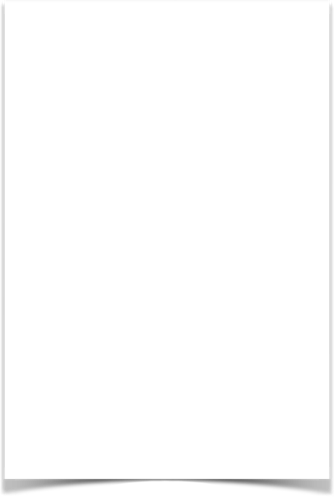 HE TRUSTED GOD To SATISFY (1,2)
“My soul thirsts for You; My flesh longs for You In a dry and thirsty land Where there is no water.” 
As David was literally in a “dry and thirsty land.” He longed to be spiritually nourished by God’s presence and strength (Ps. 42:2)
We are traveling through a “dry thirsty land,” & only in Christ can we find hope & salvation (Mat. 5:6; Jn 4:14; 6:48; 7:37)
PSALM 63
1 O God, You are my God; Early will I seek You; My soul thirsts for You; My flesh longs for You In a dry and thirsty land Where there is no water.
“I Will Rejoice”
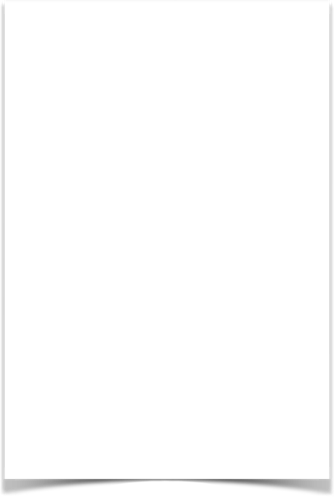 HE TRUSTED GOD To SATISFY (1,2)
“So I have looked for You in the sanctuary, To see Your power and Your glory.”
David deeply desired to be in God’s presence and worship, to be reminded of His glory (Ps. 27:4)
David saw worship and service to God as the medium through which he could truly be satisfied and be benefited by God’s “goodness” (Ps. 65:4)
PSALM 63
Psalm 63:2 (NKJV) 
2 So I have looked for You in the sanctuary, To see Your power and Your glory.
“I Will Rejoice”
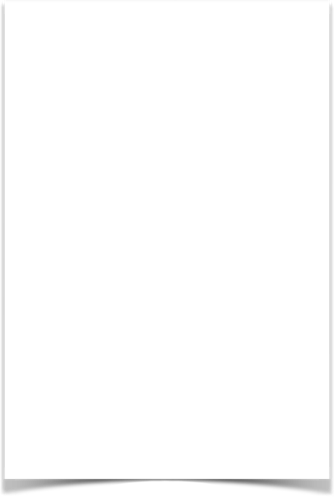 HIS GRATITUDE and RESPONSE (3-7)
“Because Your lovingkindness is better than life, My lips shall praise You.”
The lovingkindness of the Lord is is more valuable to him than life itself, for without it life would be worthless (Mat. 16:24-26)
Though his life was threatened, the danger faded out of sight in the consciousness of God’s faithfulness, bringing praise to his lips (Ps. 34:1; Acts 16:25)
PSALM 63
Psalm 63:3 (NKJV) 
3 Because Your lovingkindness is better than life, My lips shall praise You.
“I Will Rejoice”
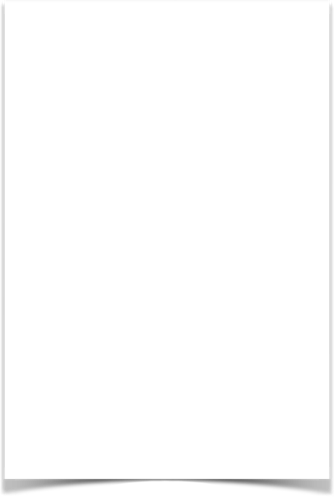 HIS GRATITUDE and RESPONSE (3-7)
“Thus I will bless You while I live”
“I will lift up my hands in Your name” - (the outward symbol of an uplifted heart) (Ps. 28:2; 143:6;  1 Timothy 2:8)
“My soul shall be satisfied as with marrow and fatness” (David’s soul would be fully satisfied by God’s provisions) (Ps. 36:7-9; Jn 6:27; 7:37)
Prompting “joyful” praise — We have SO MUCH to praise the LORD for! (Eph. 1:3-13; 5:9; Col. 3:16, 17)
Psalm 63:4–5 (NKJV) 
4 Thus I will bless You while I live; I will lift up my hands in Your name. 5 My soul shall be satisfied as with marrow and fatness, And my mouth shall praise You with joyful lips.
PSALM 63
“I Will Rejoice”
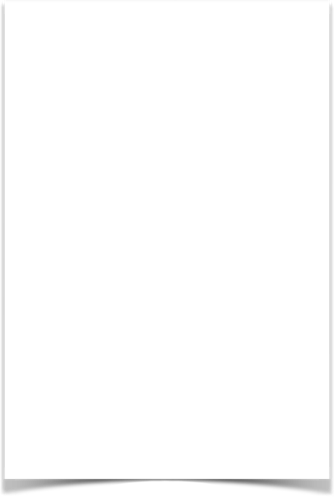 HIS GRATITUDE and RESPONSE (3-7)
“I REMEMBER”
We too should reflect on what God has done for us - (Eph. 2:11)
“I MEDITATE”
We too need to think on God, His word, and His blessings! (Phili 4:8)
“I WILL REJOICE”
Joy is a choice, not merely choosing to be “joyful,” but choosing to TRUST God and REST in Him & His provisions! (Rom. 8:28-39)
Psalm 63:6–7 (NKJV) 
6 When I remember You on my bed, I meditate on You in the night watches. 7 Because You have been my help, Therefore in the shadow of Your wings I will rejoice.
PSALM 63
“I Will Rejoice”
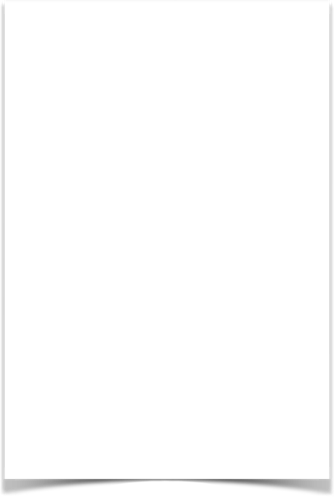 CAUSE of his SATISFACTION & HOPE (8-11)
Psalm 63:8–11 (NKJV)
8 My soul follows close behind You; Your right hand upholds me. 9 But those who seek my life, to destroy it, Shall go into the lower parts of the earth. 10 They shall fall by the sword; They shall be a portion for jackals. 11 But the king shall rejoice in God; Everyone who swears by Him shall glory; But the mouth of those who speak lies shall be stopped.
PSALM 63
“I Will Rejoice”
Rejoice In The Lord Always - Phili. 4:4
CONSIDER THE EXAMPLE OF PAUL — Php 1:4, 18; 2:2, 17; 4:10
Regardless of external circumstances: (4)  Jm 1:2-3; Ro 5:3-4; cf. Jm 1:2-3; 1Pe 4:12-13
This Abiding JOY is found ONLY in the Lord — 
Our confidence in the Lord — peace w/ God
Our salvation from sin
Our hope — Rom 5:2
Philippians 4:4 (NKJV)
4 Rejoice in the Lord always. Again I will say, rejoice!
“I Will Rejoice”
Rejoice In The Lord Always - Phili. 4:4
Philippians 4:5–7 (NKJV)
5 Let your gentleness be known to all men. The Lord is at hand. 6 Be anxious for nothing, but in everything by prayer and supplication, with thanksgiving, let your requests be made known to God; 7 and the peace of God, which surpasses all understanding, will guard your hearts and minds through Christ Jesus.
Philippians 4:4 (NKJV)
4 Rejoice in the Lord always. Again I will say, rejoice!
“I Will Rejoice”
Rejoice In The Lord Always - Phili. 4:4
Philippians 4:8–9 (NKJV) 
8 Finally, brethren, whatever things are true, whatever things are noble, whatever things are just, whatever things are pure, whatever things are lovely, whatever things are of good report, if there is any virtue and if there is anything praiseworthy—meditate on these things. 9 The things which you learned and received and heard and saw in me, these do, and the God of peace will be with you.
Philippians 4:7 (NKJV)
7 and the peace of God, which surpasses all understanding, will guard your hearts and minds through Christ Jesus.
“I Will Rejoice”
Rejoice In The Lord Always - Phili. 4:4
Philippians 4:10–13 (NKJV) 
11 Not that I speak in regard to need, for I have learned in whatever state I am, to be content: 12 I know how to be abased, and I know how to abound. Everywhere and in all things I have learned both to be full and to be hungry, both to abound and to suffer need. 13 I can do all things through Christ who strengthens me.
Philippians 4:7 (NKJV)
7 and the peace of God, which surpasses all understanding, will guard your hearts and minds through Christ Jesus.
“I Will Rejoice”
Rejoice In The Lord Always - Phili. 4:4
SUCH "TRUST" & “DEPENDENCE” UPON GOD & OBEDIENCE TO HIM WILL RESULT IN A FORTRESS GUARDING OUR MINDS AND HEARTS...
Philippians 4:7 (NKJV)
7 and the peace of God, which surpasses all understanding, will guard your hearts and minds through Christ Jesus.
“I Will Rejoice”
(Psalm 63:1-11; Phili. 4:4-13)
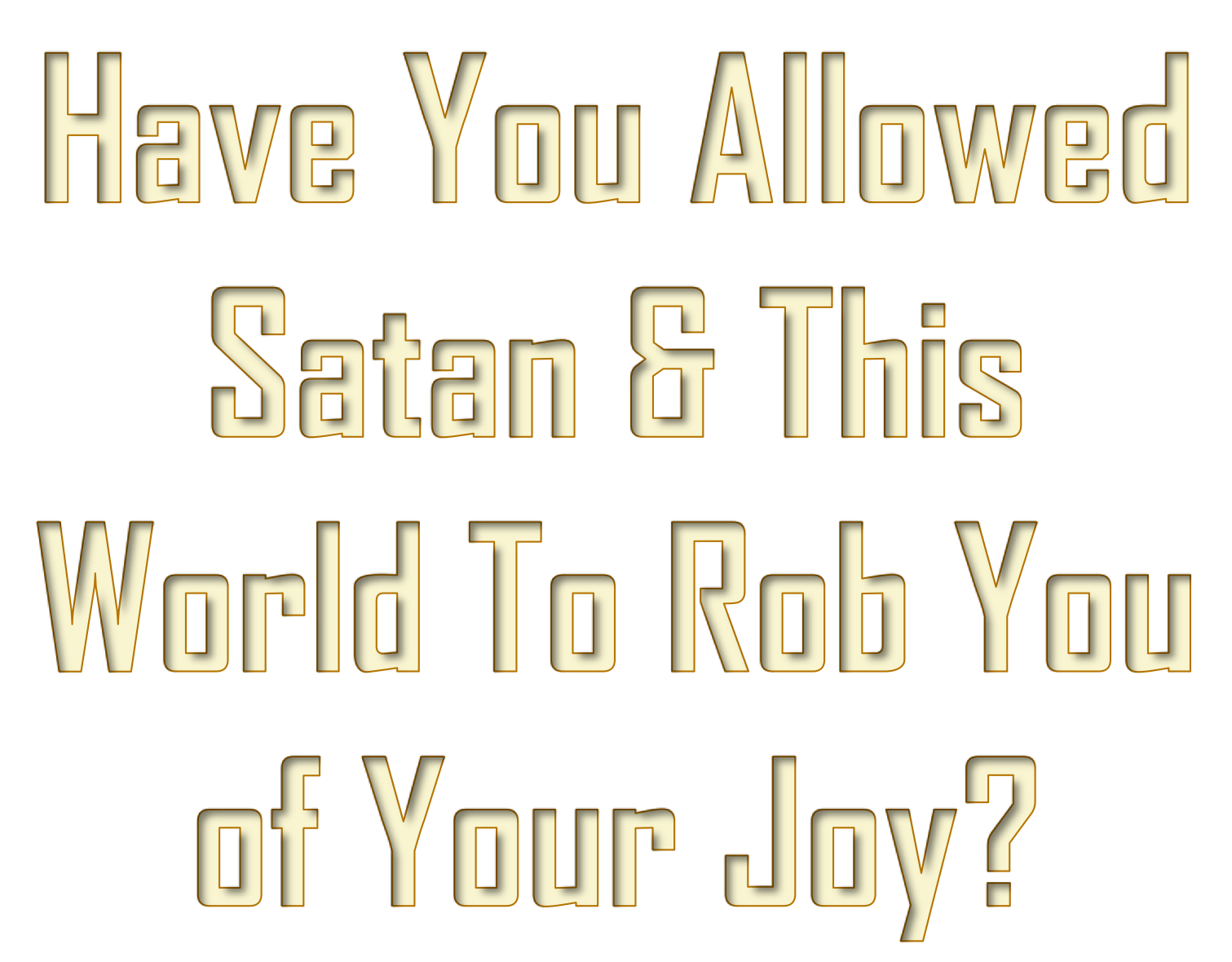 “I Will Rejoice”
(Psalm 63:1-11; Phili. 4:4-13)
Outside of God’s will there are no REAL “successes.” 
In God’s will there are no “failures.”
“I Will Rejoice”
(Psalm 63:1-11; Phili. 4:4-13)
Even if in this life we suffer, face hardships, face great loss - in Christ we can find comfort, joy, peace & hope!
Romans 6:3-6; Galatians 3:26,27
“I Will Rejoice”
(Psalm 63:1-11; Phili. 4:4-13)
Sin is the REAL burden while sincere & genuine obedience to God brings real & everlasting joy  Mat 11:28-30; 1 John 5:3;
“I Will Rejoice”
(Psalm 63:1-11; Phili. 4:4-13)
Charts by Don McClain / Preached July 12, 2020 AM
West 65th Street church of Christ - P.O. Box 190062 - Little Rock AR 72219 - Phone — 501-568-1062 — Email – donmcclain@sbcglobal.net  
Prepared using Keynote / More Keynote, PPT & Audio Sermons:
www.w65stchurchofchrist.com
Philippians 4:4–13 (NKJV)
4 Rejoice in the Lord always. Again I will say, rejoice! 5 Let your gentleness be known to all men. The Lord is at hand. 6 Be anxious for nothing, but in everything by prayer and supplication, with thanksgiving, let your requests be made known to God; 7 and the peace of God, which surpasses all understanding, will guard your hearts and minds through Christ Jesus.
Philippians 4:4–13 (NKJV)
8 Finally, brethren, whatever things are true, whatever things are noble, whatever things are just, whatever things are pure, whatever things are lovely, whatever things are of good report, if there is any virtue and if there is anything praiseworthy—meditate on these things. 9 The things which you learned and received and heard and saw in me, these do, and the God of peace will be with you.
Philippians 4:4–13 (NKJV)
10 But I rejoiced in the Lord greatly that now at last your care for me has flourished again; though you surely did care, but you lacked opportunity. 11 Not that I speak in regard to need, for I have learned in whatever state I am, to be content: 12 I know how to be abased, and I know how to abound. Everywhere and in all things I have learned both to be full and to be hungry, both to abound and to suffer need. 13 I can do all things through Christ who strengthens me.